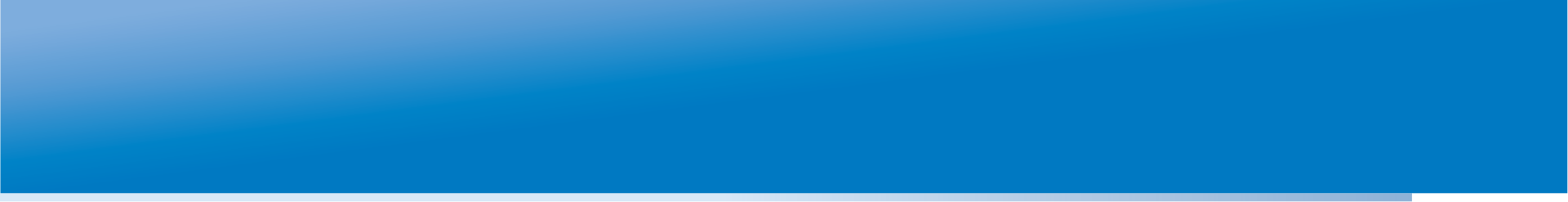 Семинар Высшей школы экономики
 «Уроки ЕГЭ как уроки системного проекта»
7 июня2012 года, г. Москва
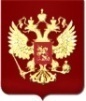 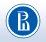 Эксперимент по введению ЕГЭкак проект
В.А. Болотов
вице-президент РАО, академик РАО, д.п.н.
Юбиляр, однако!
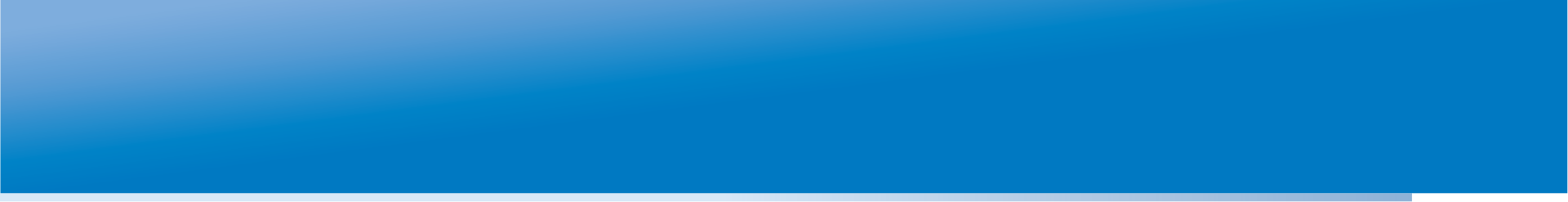 КАК ВСЁ НАЧИНАЛОСЬ
«У богатых свои причуды и … проблемы»

1992 г. Миссия Всемирного банка в России (Стив Хайнеман). Рекомендация по введению независимого стандартизированного экзамена.

Работа с Нидерландами (бюро Cross) и Великобританией (Британский Совет).
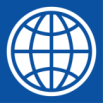 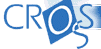 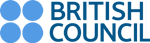 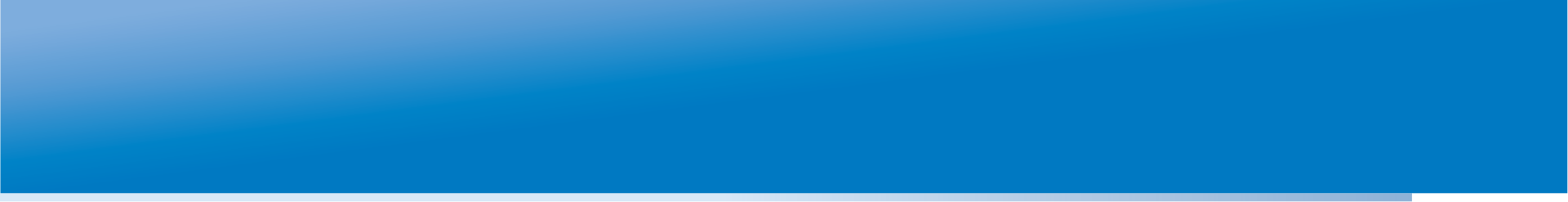 «НУЛЕВЫЕ»
2000 г. Федеральная программа развития образования
ФЕДЕРАЛЬНЫЙ ЗАКОН от 10 апреля 2000 г. N 51-ФЗ
Об утверждении федеральной программы развития образования

2001 г. Концепция модернизации образования
РАСПОРЯЖЕНИЕ Правительства РФ от 29 декабря 2001 г. N 1756-р

Что имели?
Итоговая аттестация - золотые медалисты 
Вступительные экзамены в Вузы – «свой абитуриент своими руками» 

Опыт проведения Всероссийского централизованного тестирования (ЦТ)
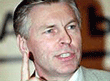 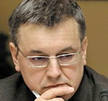 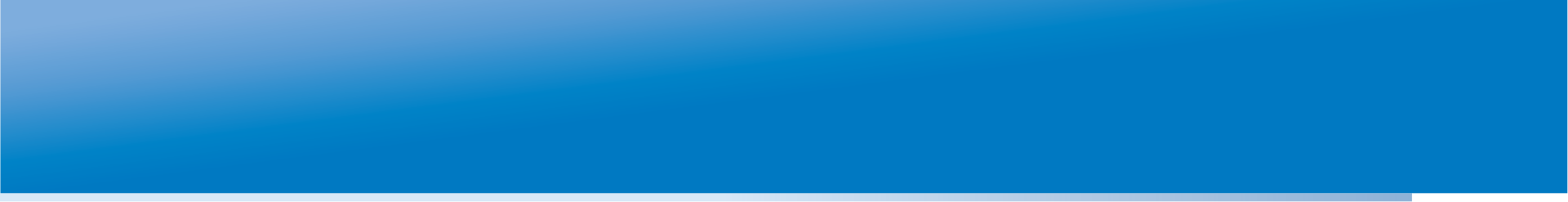 ПОДГОТОВКА К ЕГЭ – осень 2000 г.
Формирование команды разработчиков.




Формат экзамена. Части А, В и С.
Технология (Центр тестирования Минобразования, компании ABBYY, КРОК)
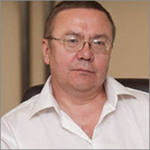 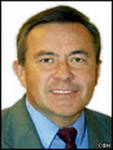 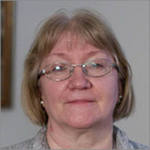 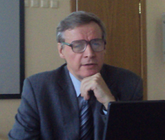 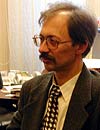 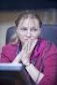 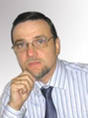 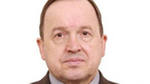 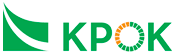 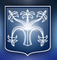 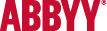 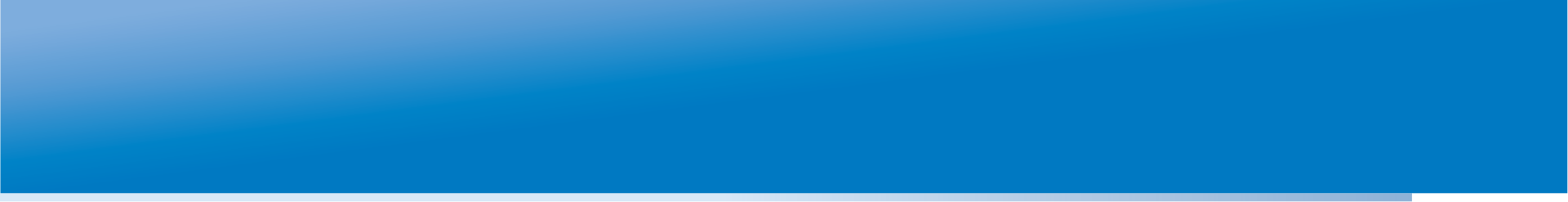 ПОДГОТОВКА К ЕГЭ – зима 2000-2001гг.
Коллегия Минобразования России (декабрь 2001г.)
Подготовка КИМов (РАО и Вузы).
Поиск добровольцев – регионы (Чувашия, Марий Эл, Саха-Якутия, Самарская область) и вузы.
Постановление Правительства  РФ от 16.02.2001г. №119 «Об организации эксперимента по введению единого государственного экзамена».
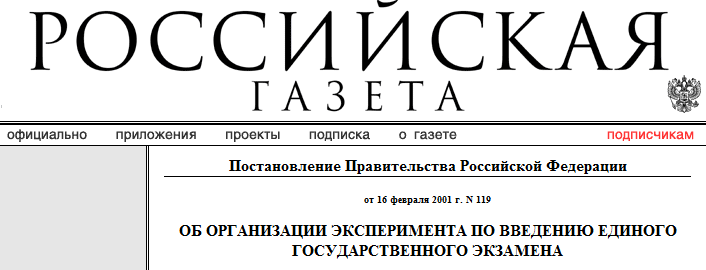 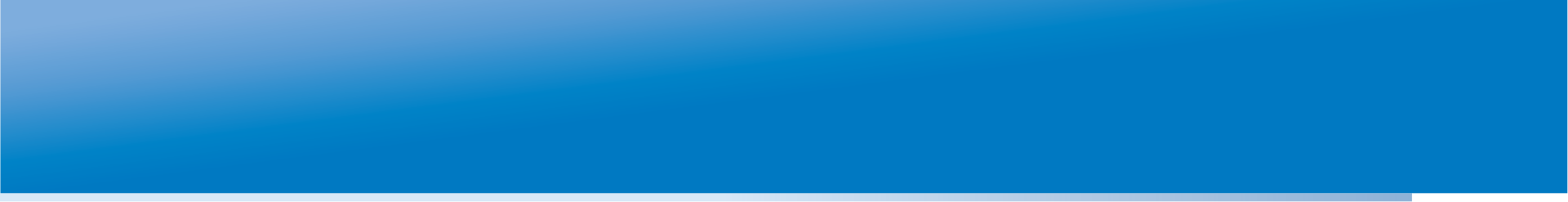 СТАРТ ЕГЭ: февраль - май 2001г.
Отработка технологии ежегодной подготовки к проведению ЕГЭ. Принцип обратного счёта.
а) согласование работы технологов и разработчиков КИМов, б) тренировки региональных команд, в)оснащение РЦОИ и ППЭ в пилотных регионах, г)нормативное обеспечение: регламенты проведения ЕГЭ, правила проведения выпускных экзаменов, приёма в вузы по итогам ЕГЭ, апелляции …
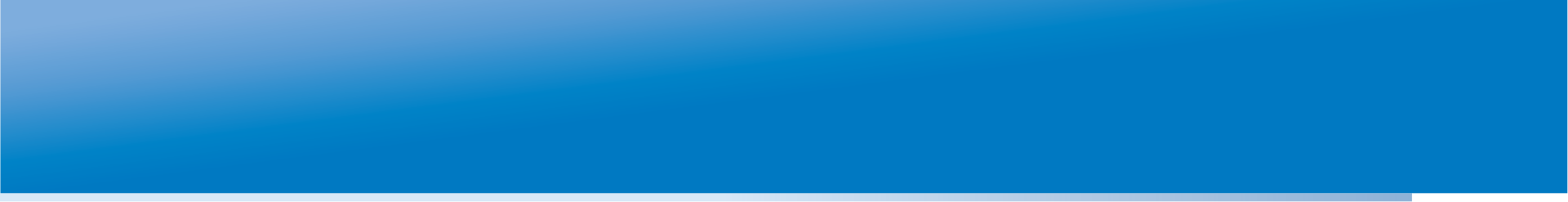 РАЗВОРАЧИВАНИЕ ЭКСПЕРИМЕНТА
Цели эксперимента:

отработка технологии и процедуры проведения ЕГЭ; 
2) отработка технологии создания КИМов 
по всем канонам тестологии;
3) обучение региональных команд.
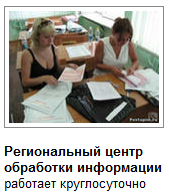 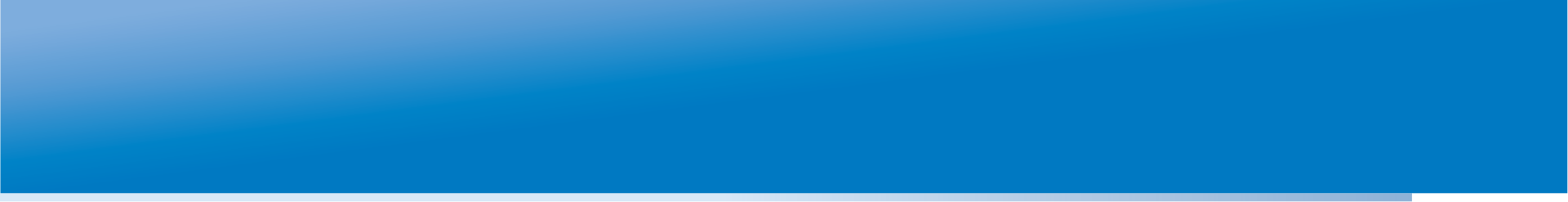 ИНДИКАТОРЫ ЭКСПЕРИМЕНТА
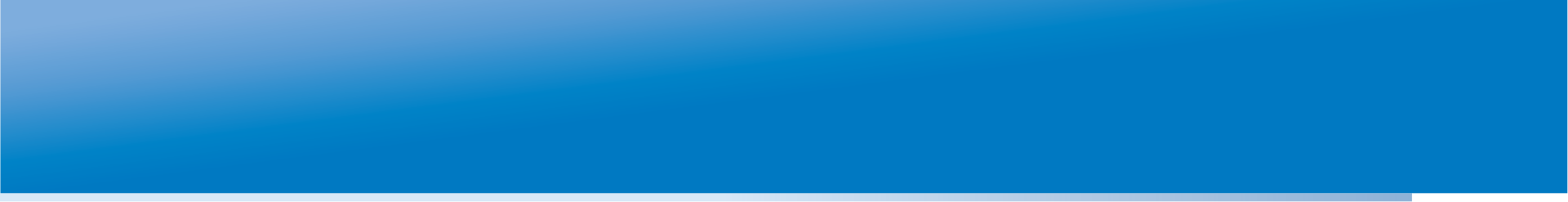 РАЗВОРАЧИВАНИЕ ЭКСПЕРИМЕНТА
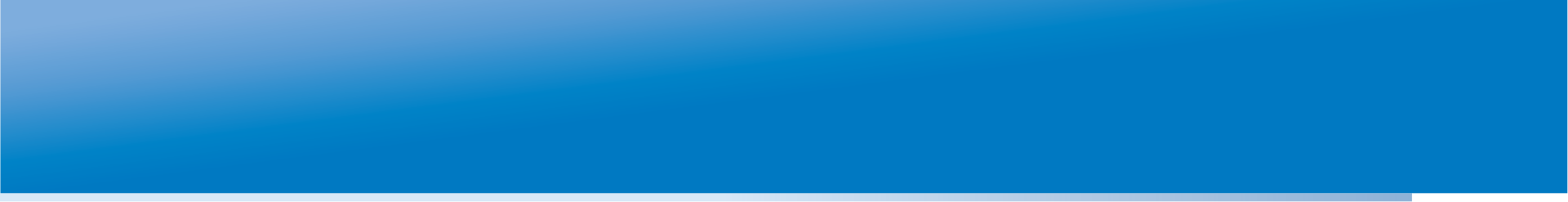 РАЗВОРАЧИВАНИЕ ЭКСПЕРИМЕНТА
Главный принцип - не ухудшить существовавшее положение выпускников и абитуриентов!
Главные правила
 Формирование рабочих групп из разномыслящих.
 Каждый цикл – разбор полётов по гамбургскому счёту и планирование следующего года со всеми участниками.
 Все изменения на следующий год закреплять до декабря текущего года.
 Постоянная подготовка и переподготовка кадров.
 100 вопросов и 100 ответов для «чайников».
 Крупные сбои – оперативные пресс-конференции.
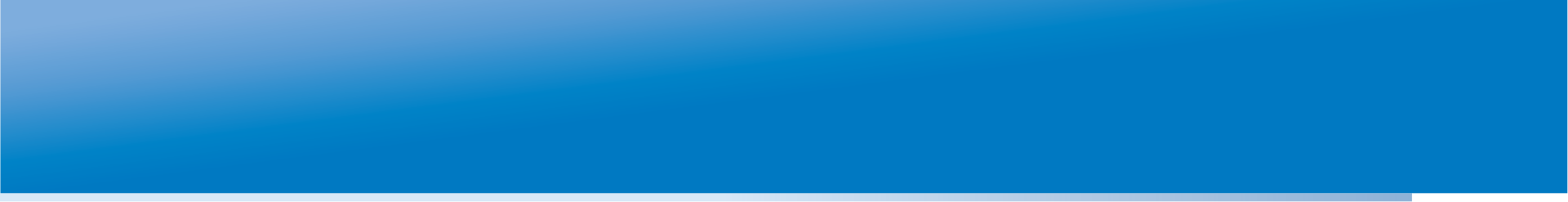 РАЗВОРАЧИВАНИЕ ЭКСПЕРИМЕНТА
Главные упущения и недостатки
 Не занимались формированием «партии ЕГЭ».
 Не работали с позитивными откликами (голос сторонников тонул в шуме оппонентов).
 Не успели сработать на опережение и предотвратить некорректное использование результатов.
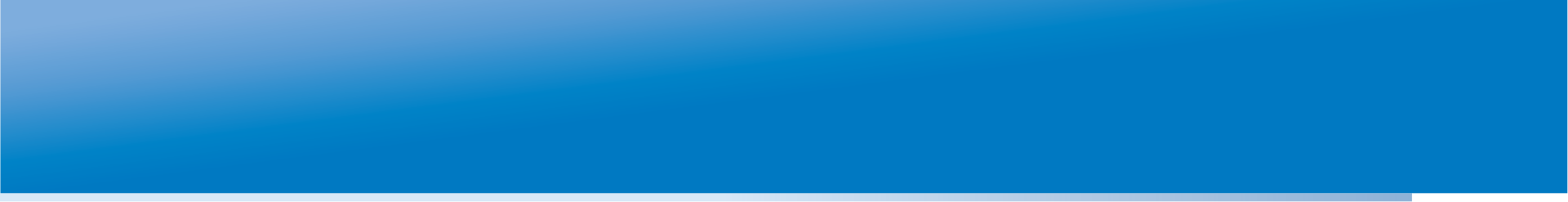 РАЗВОРАЧИВАНИЕ ЭКСПЕРИМЕНТА
Публичная открытость
Пресс-конференции, публикации в СМИ, работа с регионами.
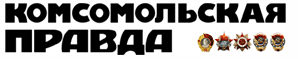 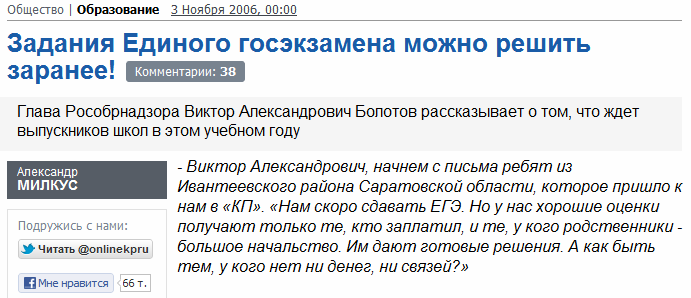 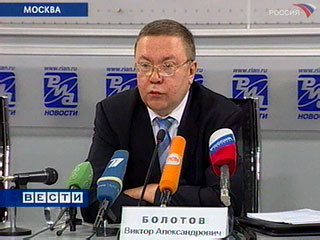 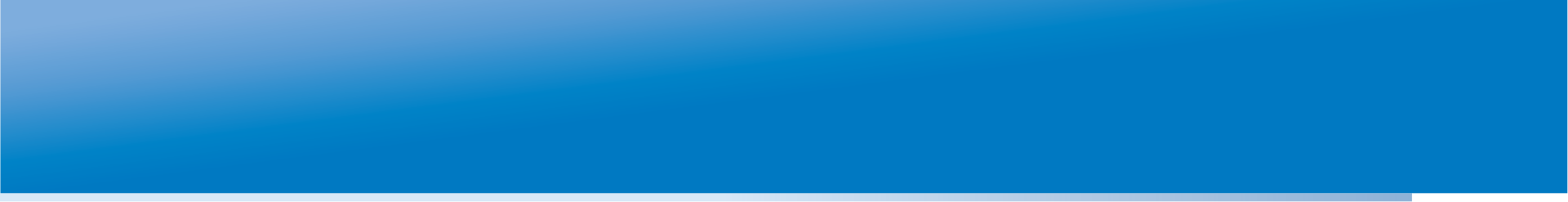 СЕГОДНЯШНИЙ ДЕНЬ ЕГЭ
ЕГЭ перегружен
Много случаев неправомерного использования результатов:
 Рейтинги школ и муниципалитетов
 Аттестация педагогов
 Оценка деятельности губернаторов
«Наказание невиновных и награждение непричастных»

ЕГЭ – Мониторинги???
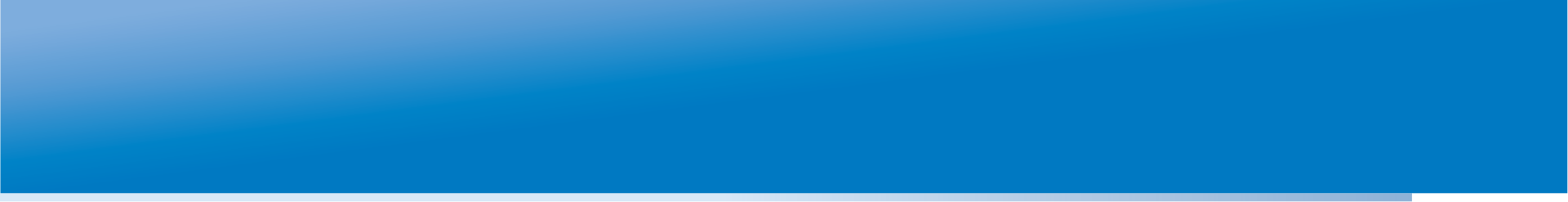 ЗАВТРАШНИЙ ДЕНЬ ЕГЭ
Совершенствование содержания КИМ (ориентация на компетентности)
 Введение базового и профильного уровней ЕГЭ по обязательным предметам (математика и русский)
 Повышение информационной безопасности процедуры экзамена
 Определение роли и места ЕГЭ в оценке работы учителей и эффективности деятельности образовательных учреждений.
 Мониторинги!